Civil Air Patrol
Bird Strike Risk AssessmentMethods & Tools
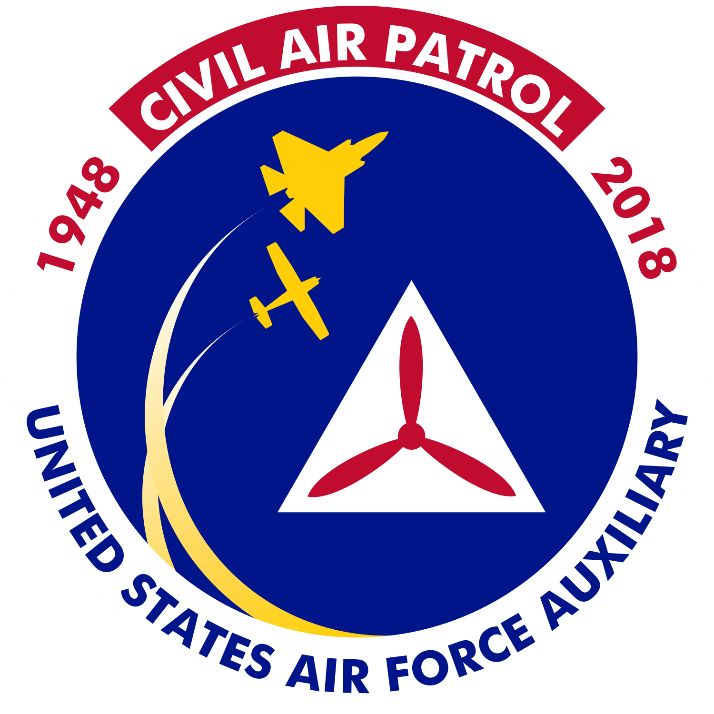 One Civil Air Patrol, excelling in service to our nation and our members!
Bird Strike Hazard
Now a required factor for airplane pre-flight risk assessment
Use the best available data to assess the risk
Bird Watch Condition (BWC)
Avian Hazard Advisory System (AHAS)
Chart Supplement
Pilot Reports (PIREPS)
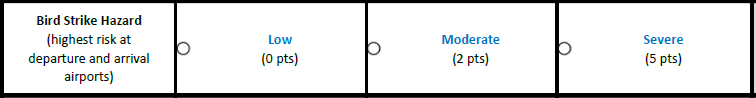 Bird Watch Conditions (BWC)
SEVERE
Bird activity on or immediately above the active runway or other specific location representing high potential for strikes. Supervisors and aircrews must thoroughly evaluate mission need before conducting operations in areas under this condition.
MODERATE
Bird activity near the active runway or other specific location representing increased potential for strikes. BWC moderate requires increased vigilance by all agencies and supervisors, and caution by aircrews.
LOW
Bird activity on and around the airfield representing low potential for strikes.
A common element ofAirfield Bird/Wildlife Countermeasure Programs.BWC is set by Airfield Operations based on numerous inputs, then relayed to pilots via ATIS and tower/approach controllers.  Use where and when available.
Avian Hazard Advisory System
Uses NEXRAD weather radars to detect birds and measure mass
Removes weather
Near real-time presentation of bird activity in an area
United States AHAS Website
www.usahas.com
2.) Select airfield ID, month, date, and time (Z)
Provides a means of accessing multiple data sources and models (AHAS, SOAR, BAM)
Primary focus is on providing easy access to information regarding military airfields, operating areas, and routes
ICAO option can be used to enable selection of airfield ID; however airfields are limited
BWC is preferred over AHAS for on-airfield operations
Use when BWC is not available or when doing route surveys
1.) Select ICAO
3.) Select presentationformat
4.) Copy AHASrisk descriptor
Chart Supplement
Airport remarks
Provides basic information regarding bird and wildlife hazards
Types
Locations
Months of the year
Peak activity times
May provide a contact who can provide BWC information
Pilot Reports (PIREPS)
Reports from returning pilots provide useful information; however, it may not always be timely – adjust your risk assessment, when able, and your mitigation plan as required.
In many cases, your personal knowledge of the local area will be the best available information; however, complacency due to familiarity must be avoided.
Questions?
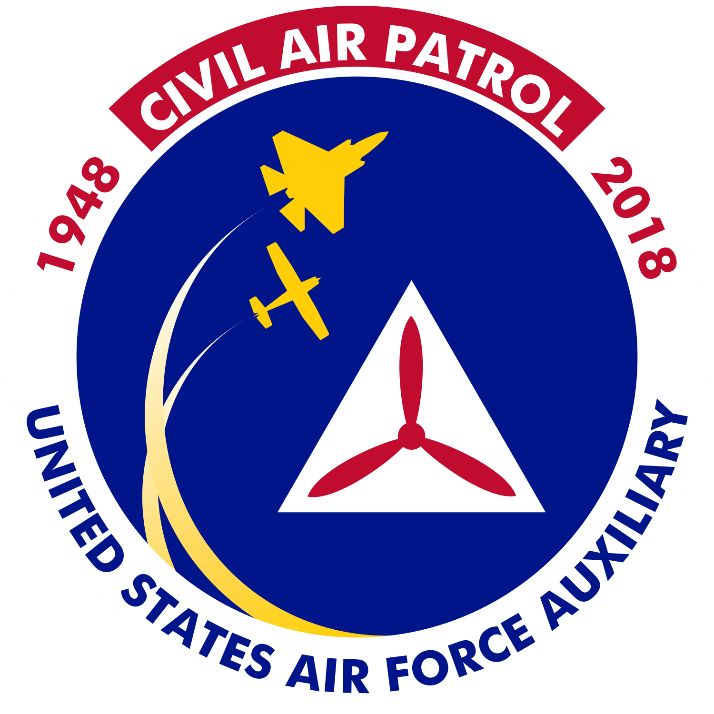 Kevin ConyersChief, Stan/Evalkconyers2@capnhq.govdov@capnhq.gov
One Civil Air Patrol, excelling in service to our nation and our members!